Being a Co-operative Council
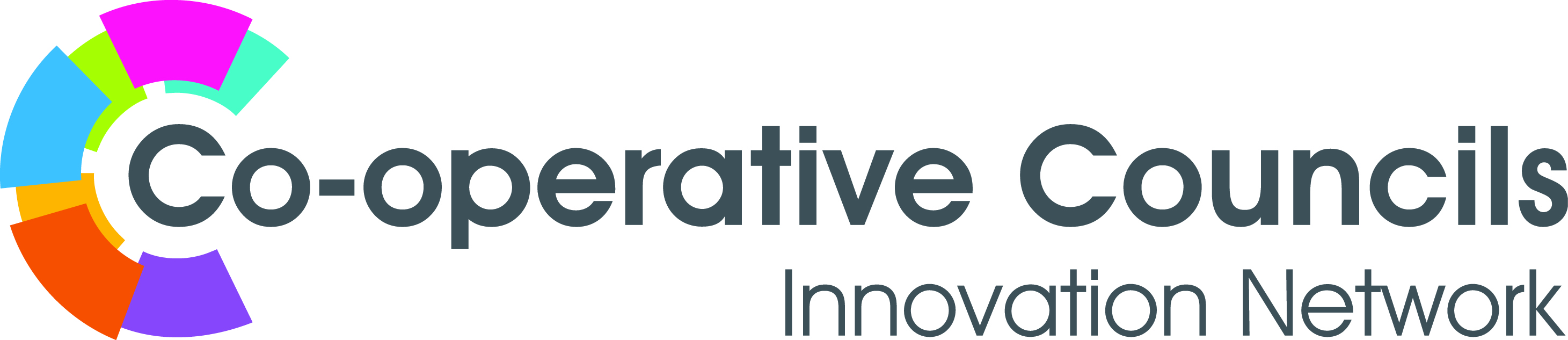 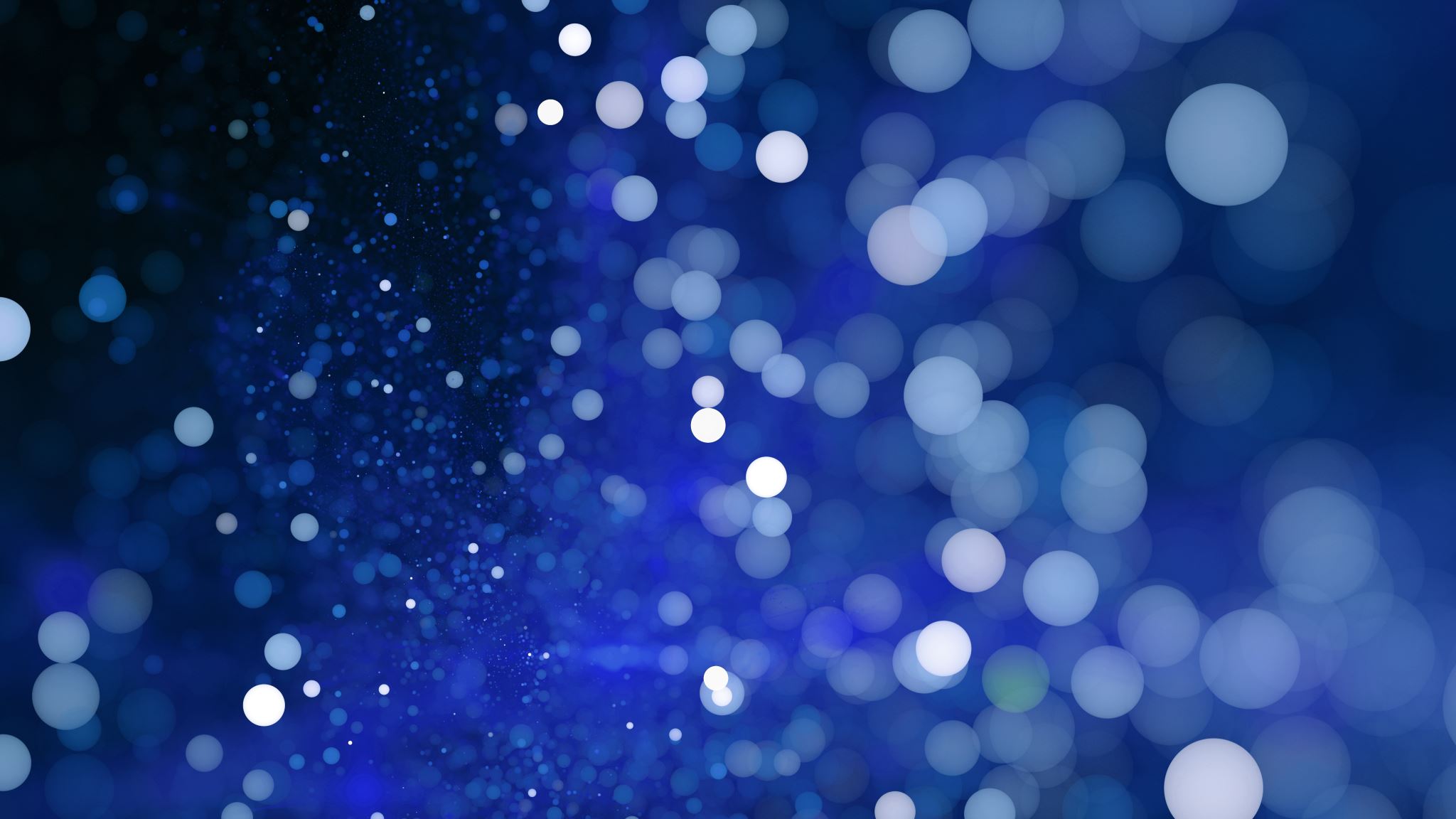 with CCIN
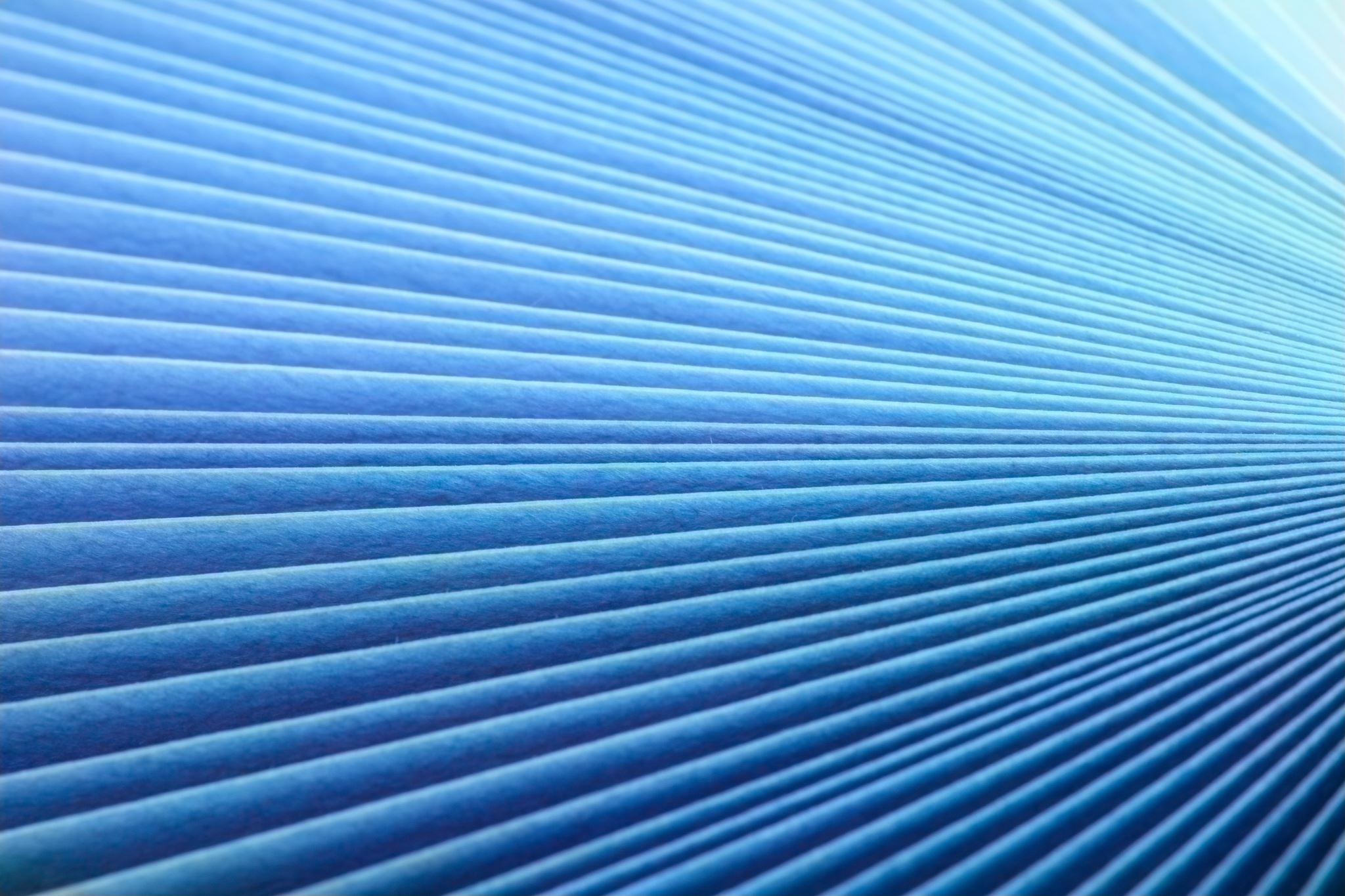 as a council
Promote a progressive procurement policy
Support the creation of a regional mutual/community bank
Work with local anchor institutions to buy local
Regulate rent and rates for ‘local’ businesses in council-owned property
Local Employment schemes
Insourcing Council Services as an objective
Offer business rate rebates for those that become Living Wage Accredited
community wealth building
Committed to community engagement
Invest in local community Share offers particularly those focusing on community energy
Supporting local enterprises to convert into coops/worker coops
Established a cooperative development network
Established a co-operative development strategy
Have an Asset Transfer policy to manage land and assets which support Community Land Trusts
Investigating ways to develop community energy production in order to tackle the climate emergency
co-operative placemaking
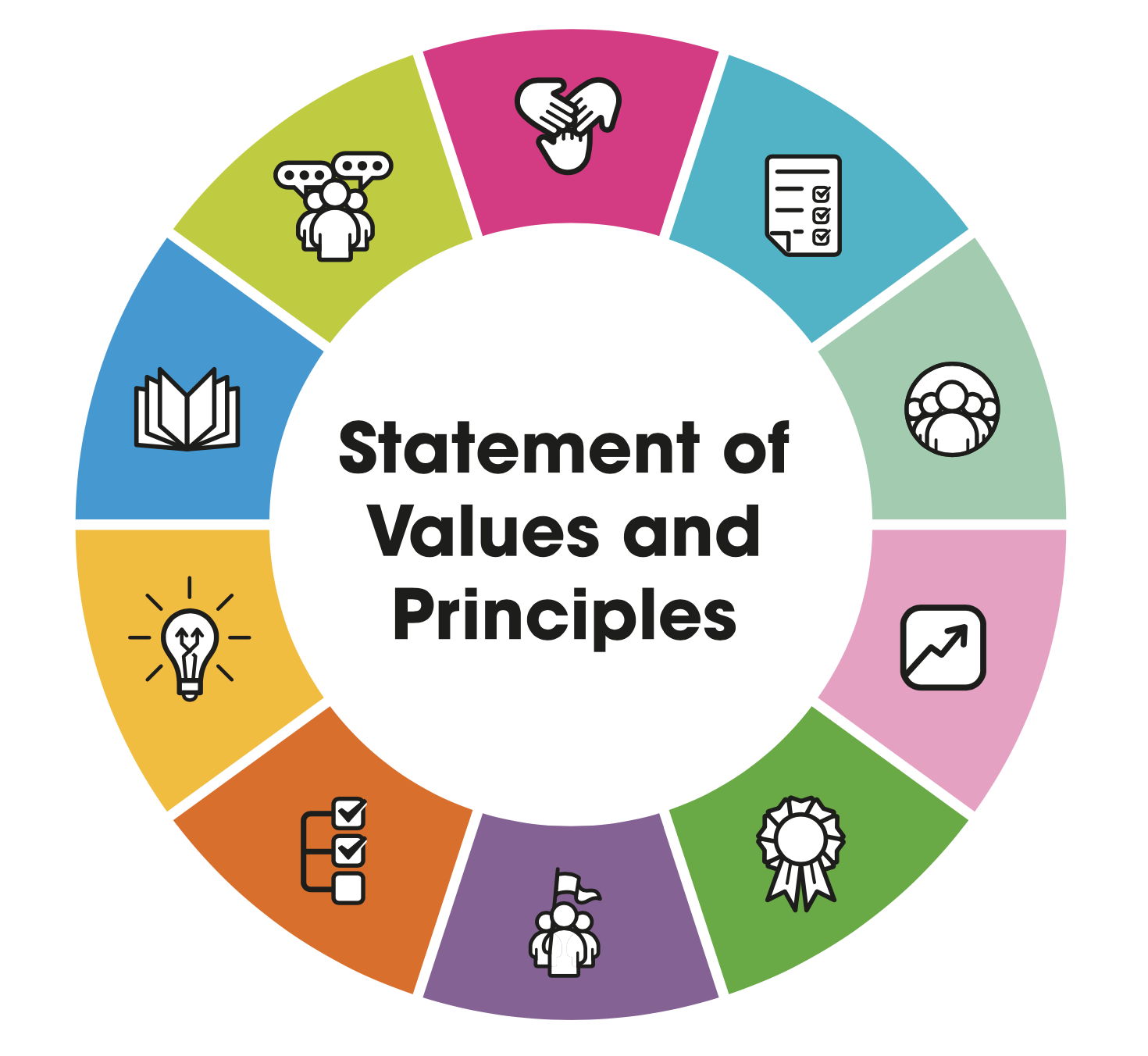 The icons should be used to demonstrate how Co-operative Councils are putting our co-operative principles into practice, demonstrating the ‘cooperative difference’ in the work that they are doing. 
Councils and organisations who receive CCIN funding to undertake Policy Labs and Policy Prototypes are asked to adopt these icons to show the ‘co-operative difference’ from this project work.
Our Values
Our Principles
https://www.councils.coop/about-us/our-values-and-principles/
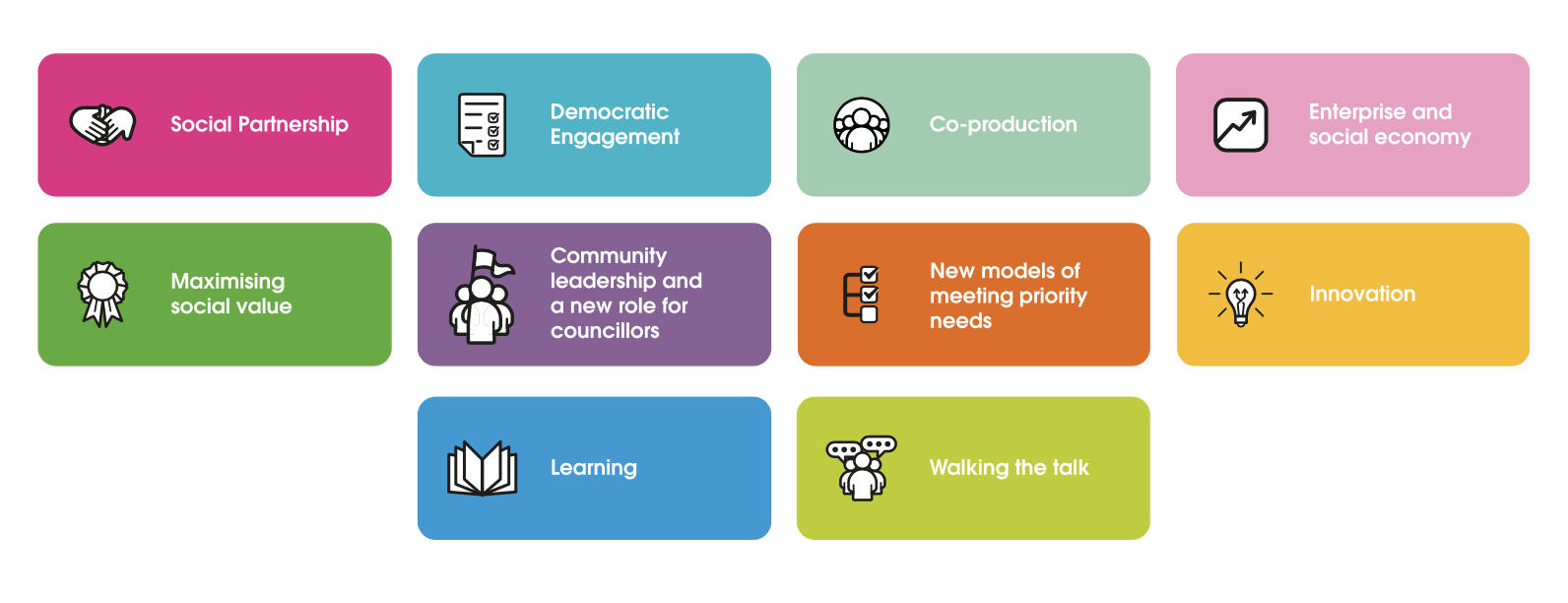